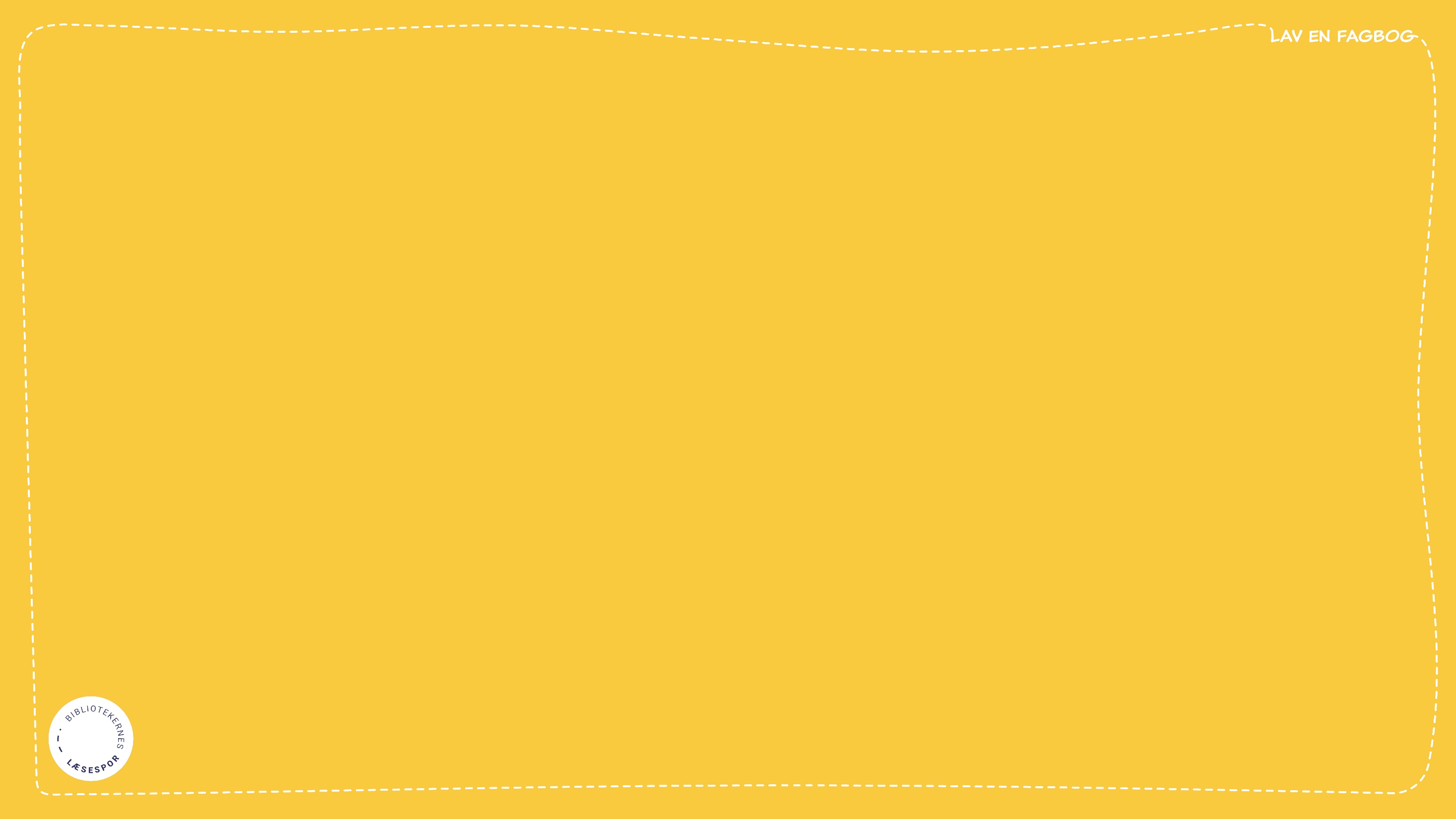 Velkommen til 
Lav en fagbog
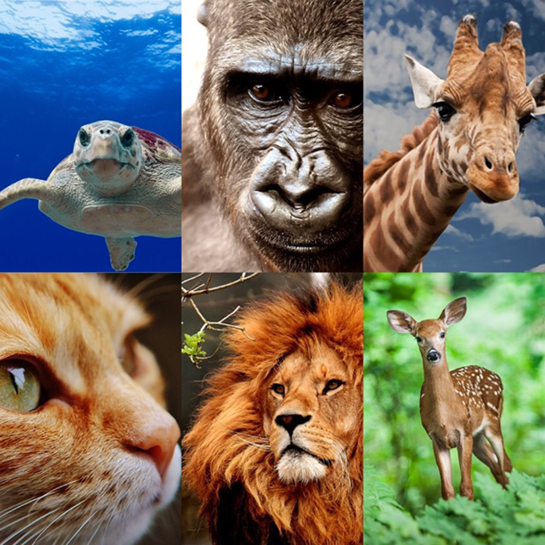 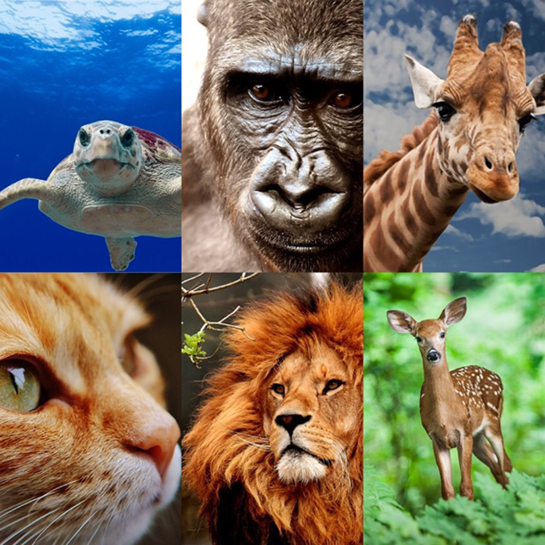 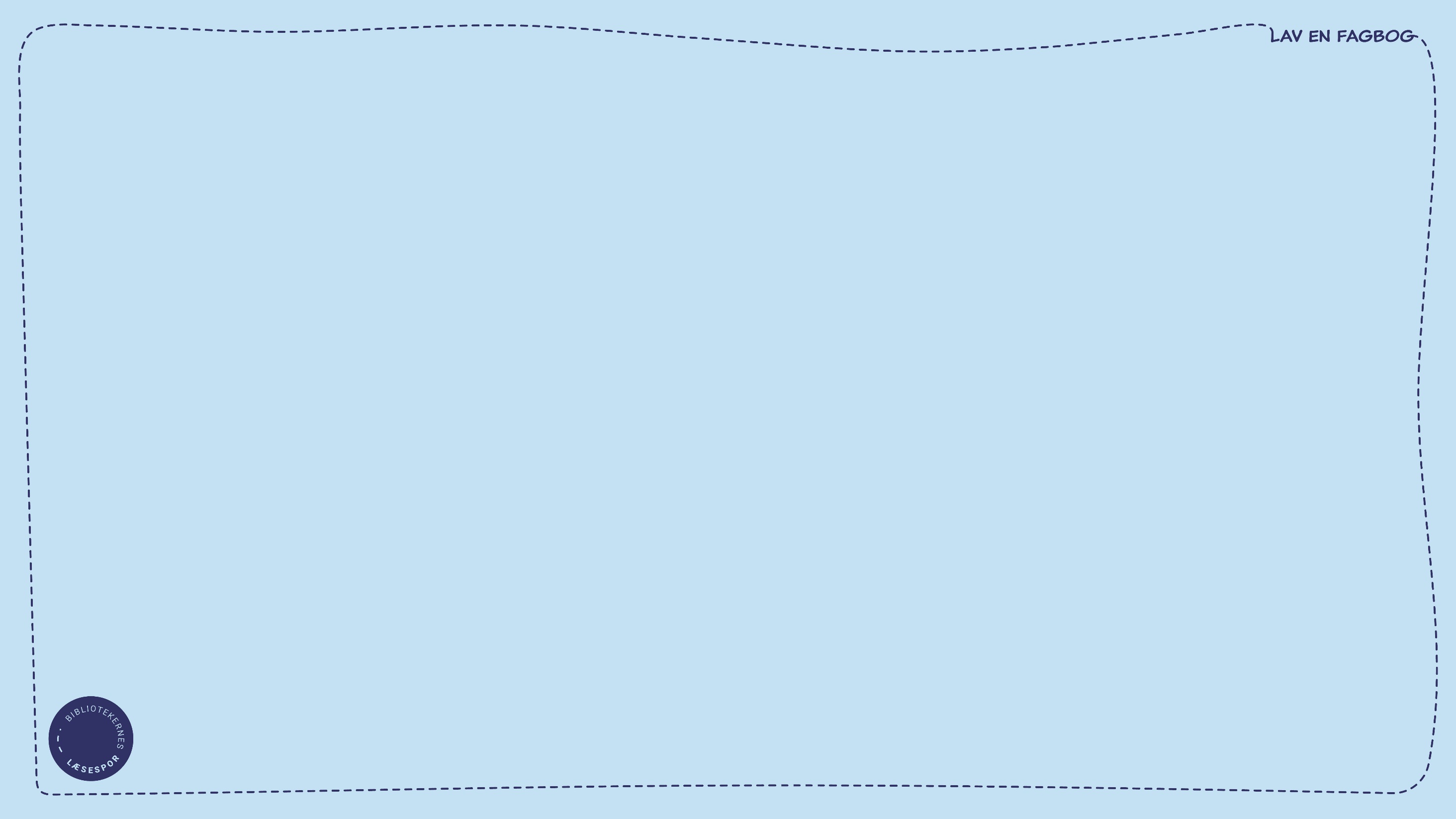 Program
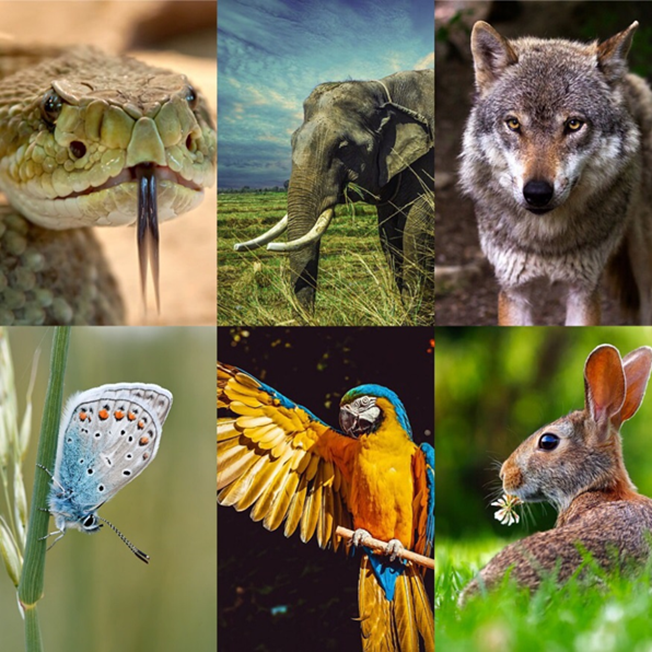 Velkommen
Hvad er en fagbog?
Rundvisning
Find bøger 
Lave fagbog
Fremlæggelse af fagbogen
Afslutning
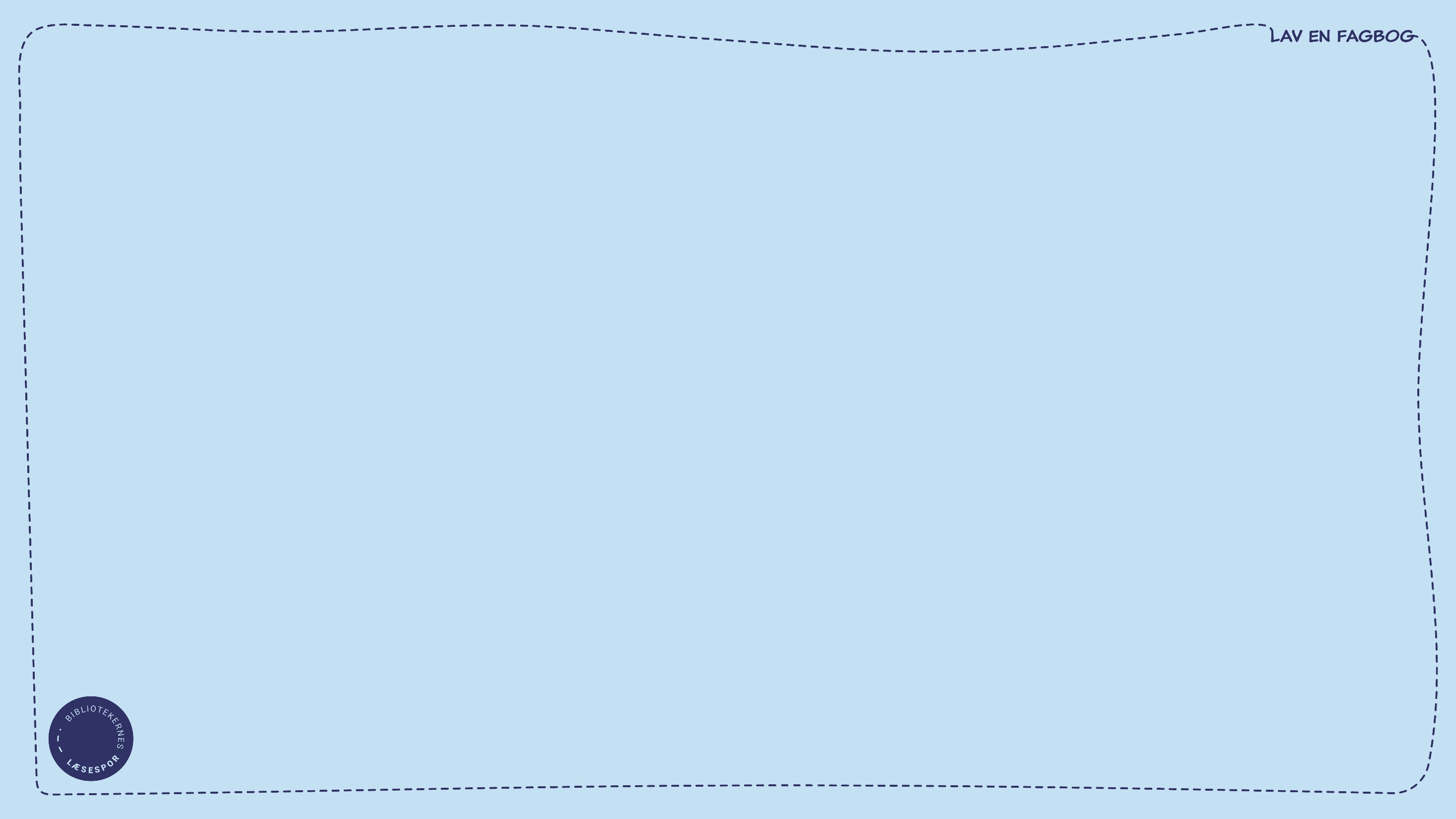 Hvad er en fagbog?
Forside 
Titel, billede forfatter, forlag

Indholdsfortegnelse 
Liste over bogens indhold samt sidenummer 
Giver et hurtigt overblik

Overskrifter
Fortæller, hvad man kan læse i kapitlet
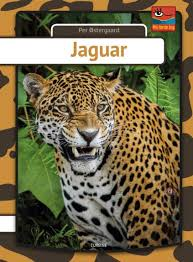 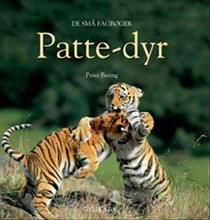 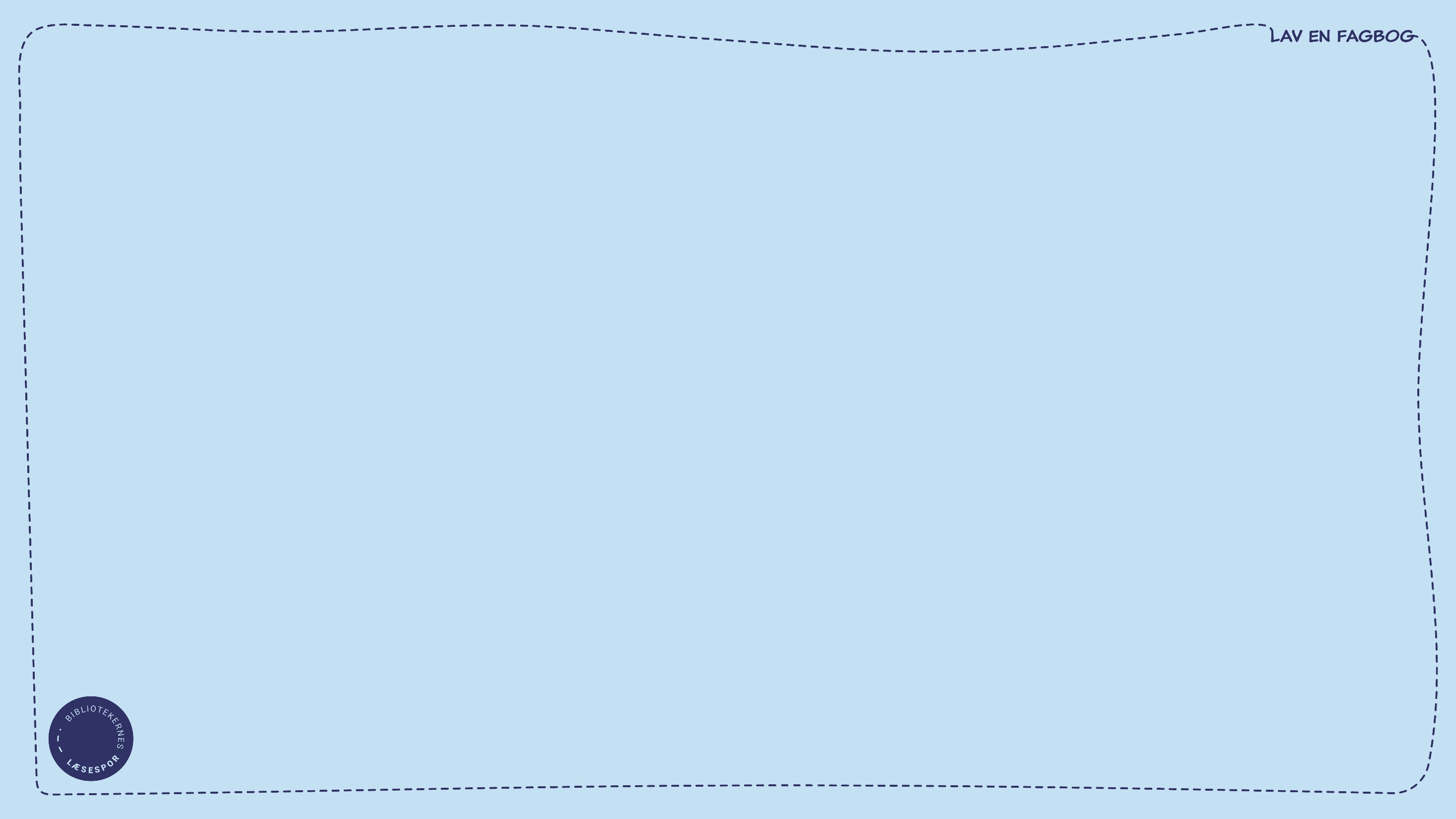 Fagbogens opbygning
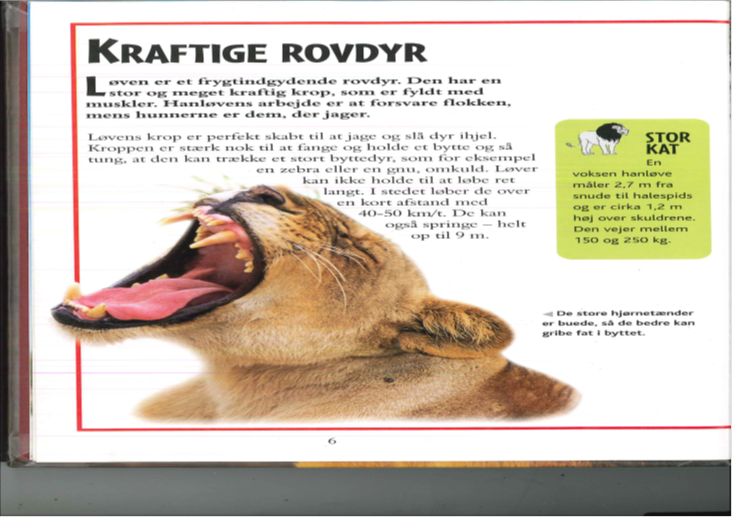 Faktabokse

Illustrationer/billeder

Billedtekster
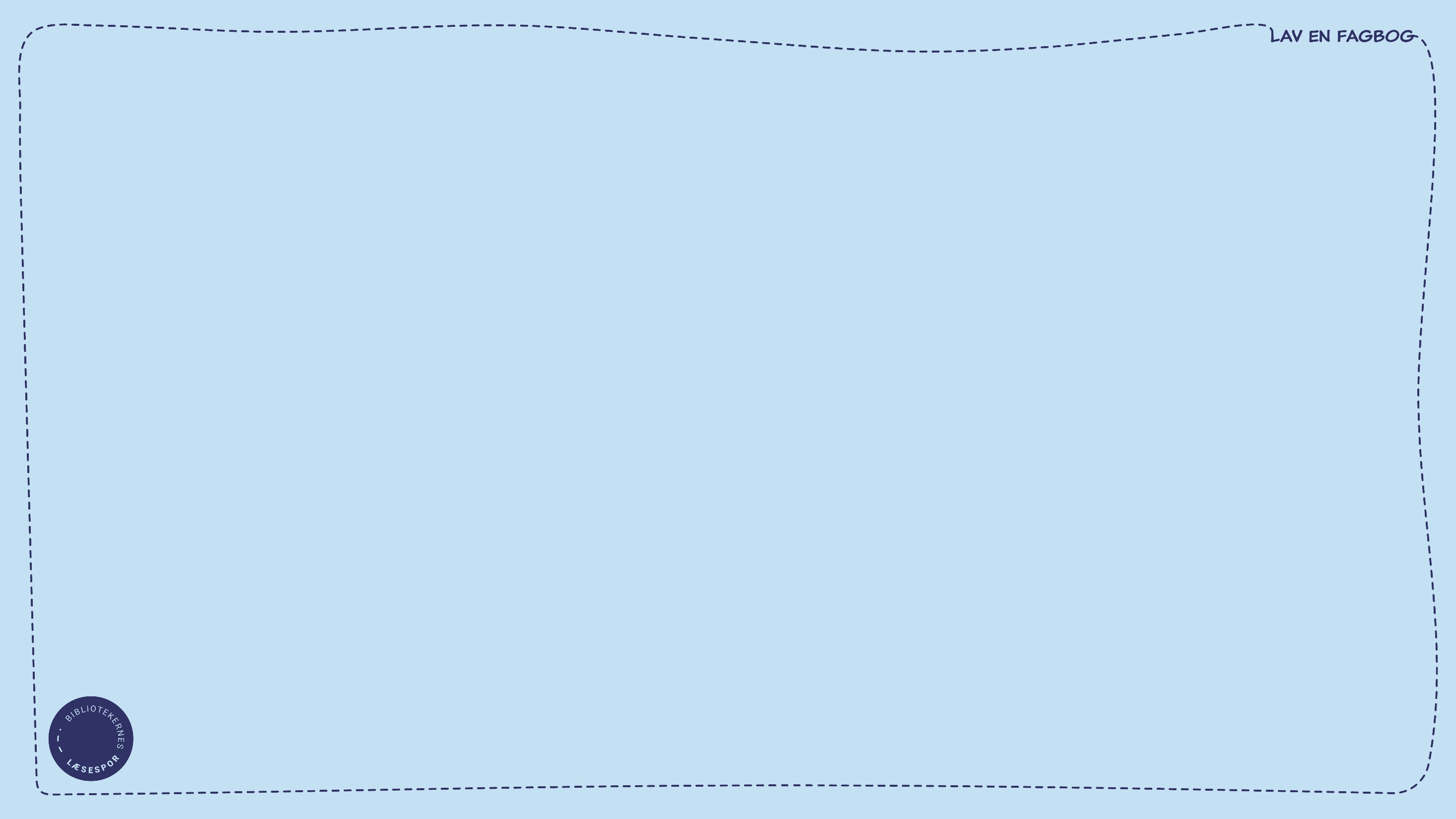 Fagbogens opbygning
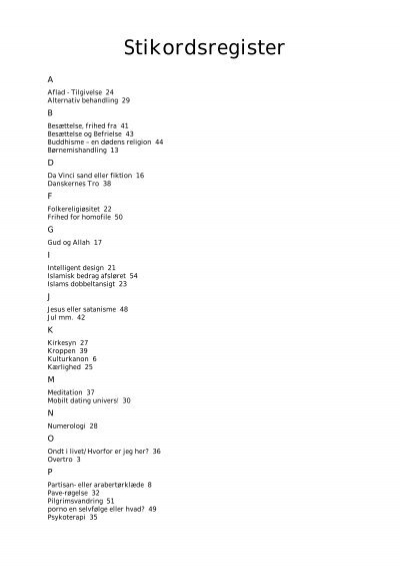 Stikordsregister

Litteraturliste

Bagsiden
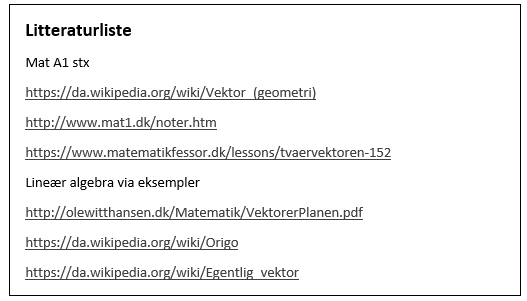 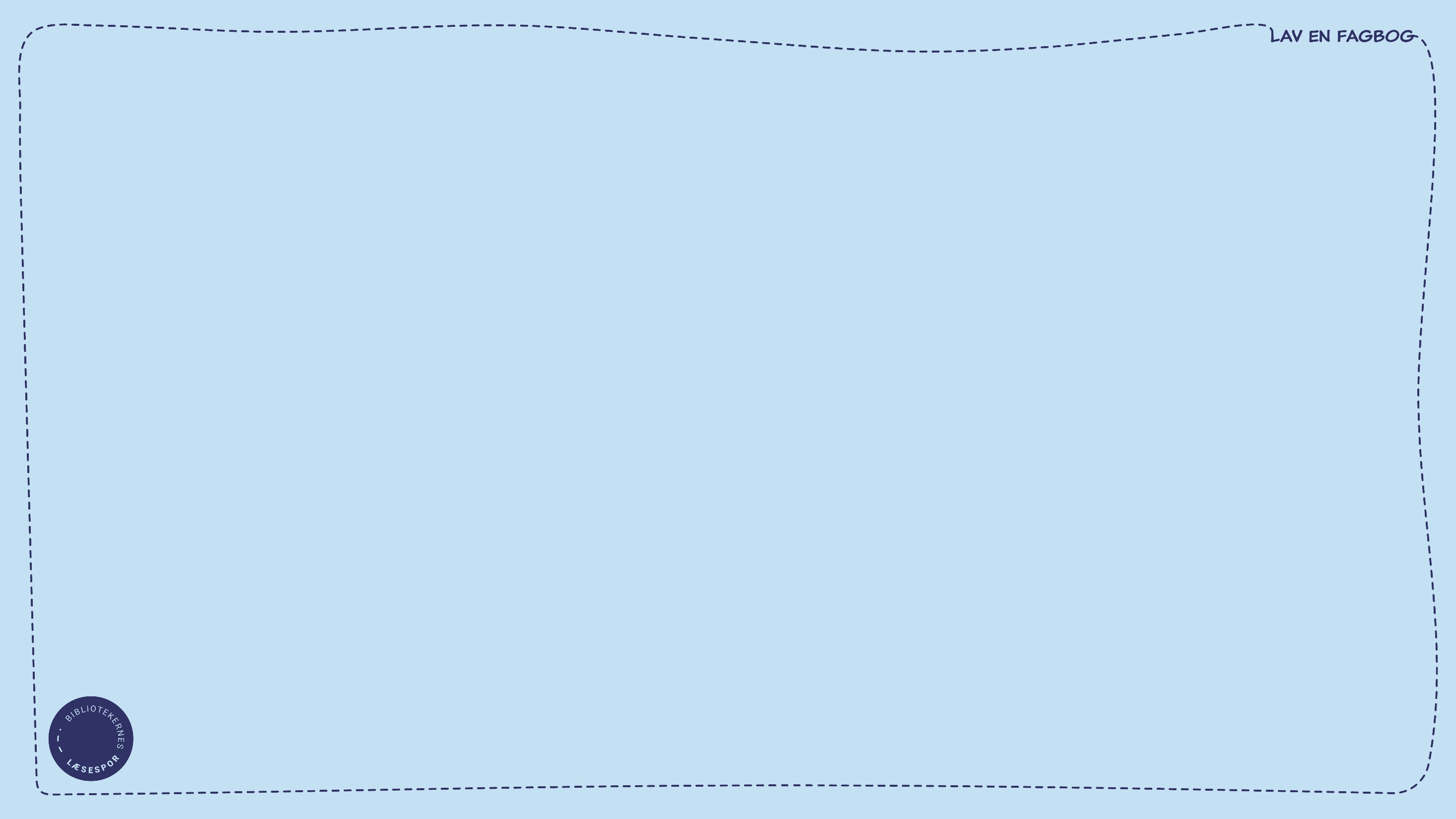 Husdyr 63.674
Husdyr 63.67
Husdyr 63.6
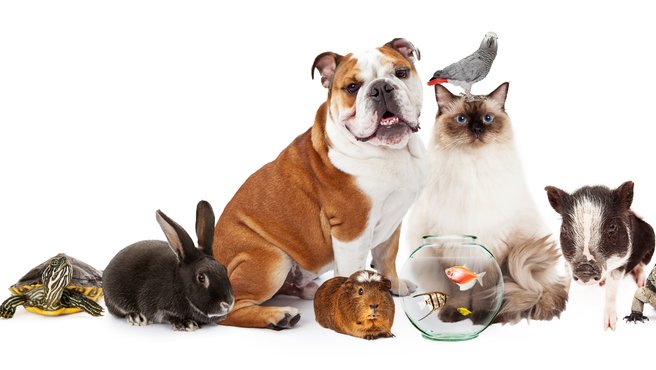 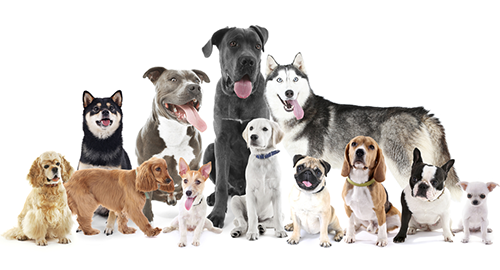 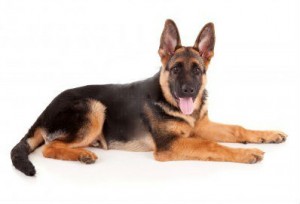 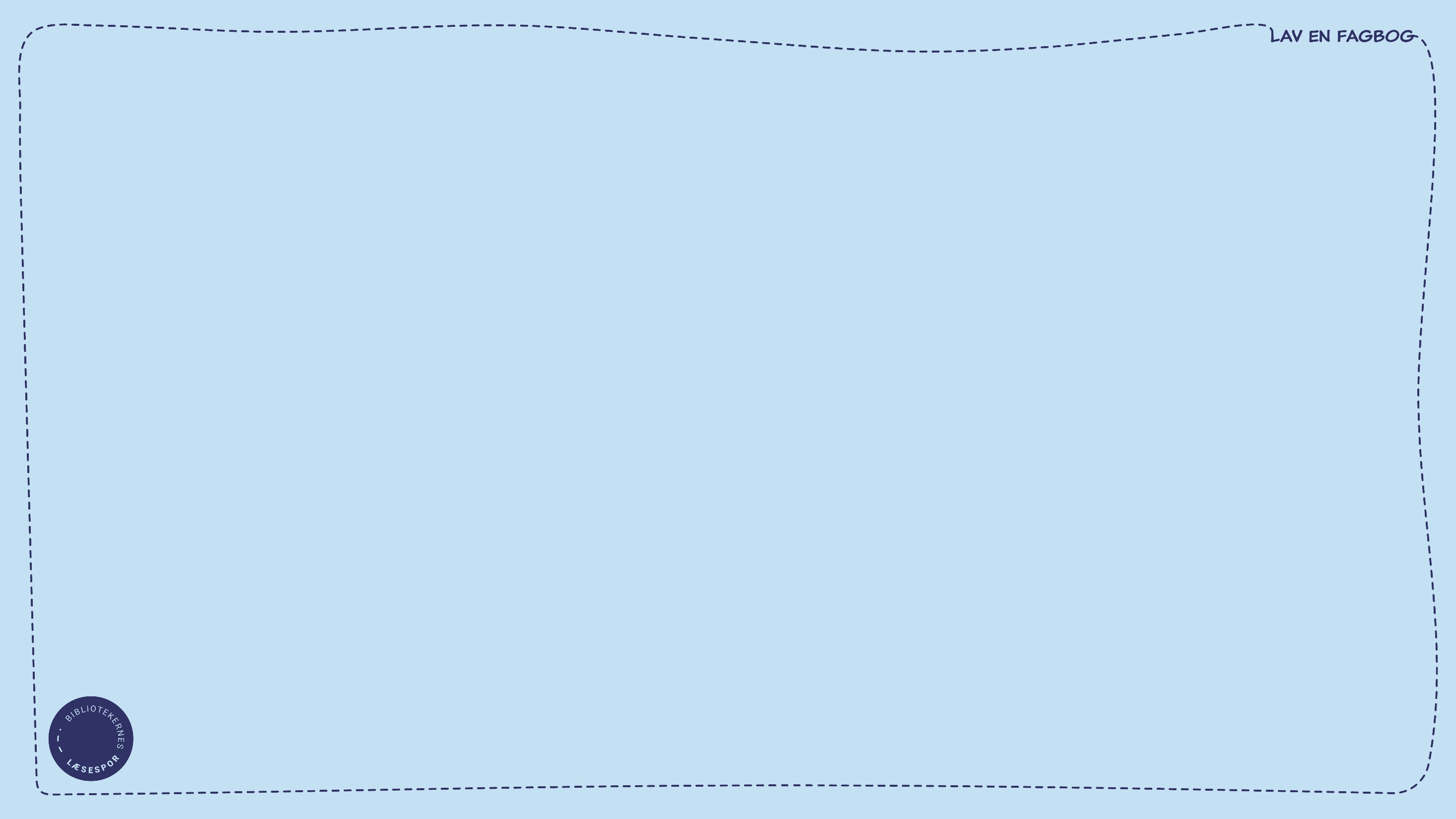 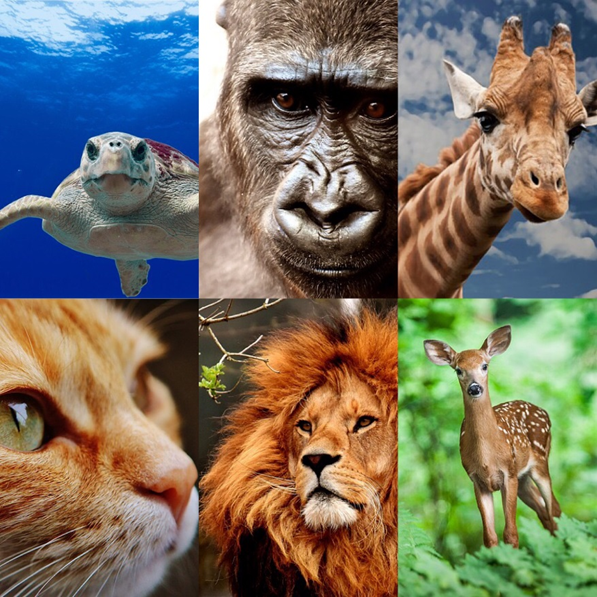 Overskrifter
Mad
Levesteder
Unger
Udseende
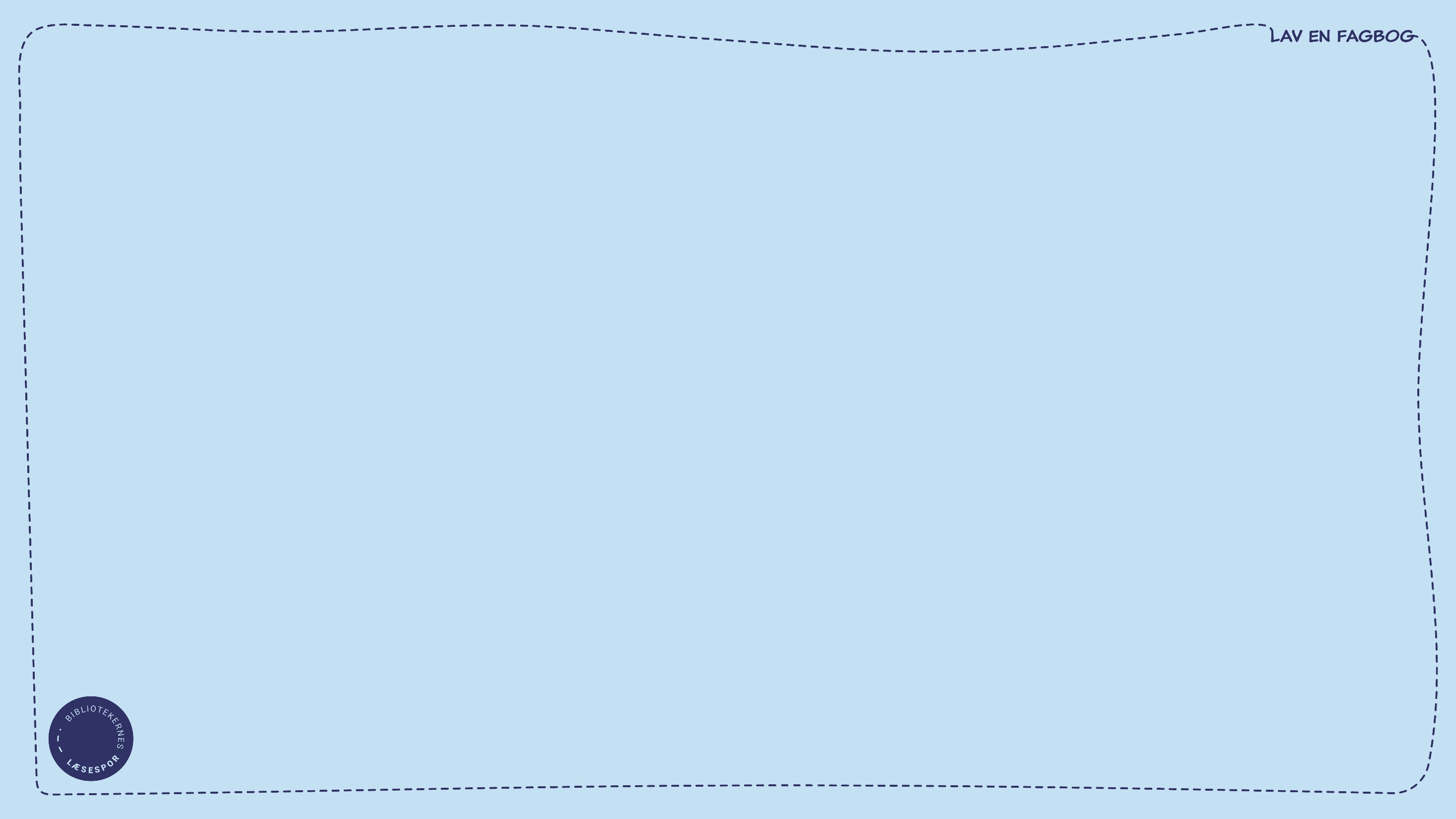 Sådan gør I
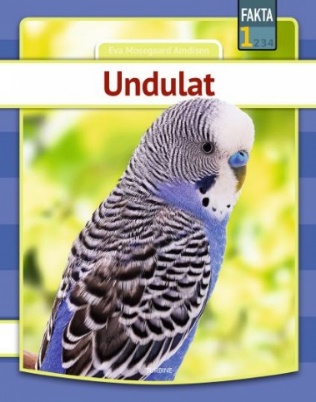 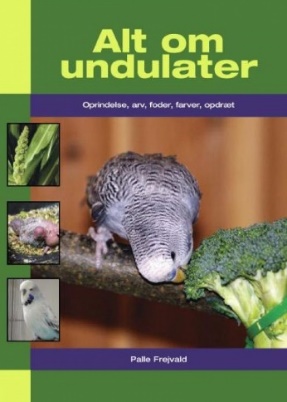 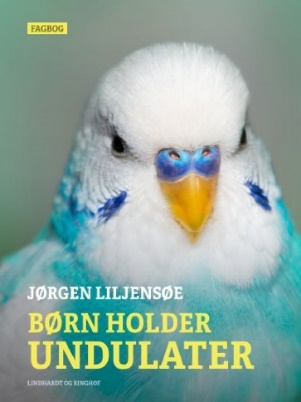 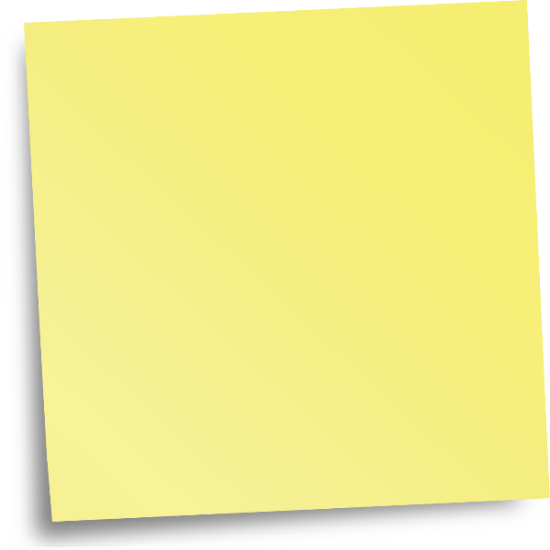 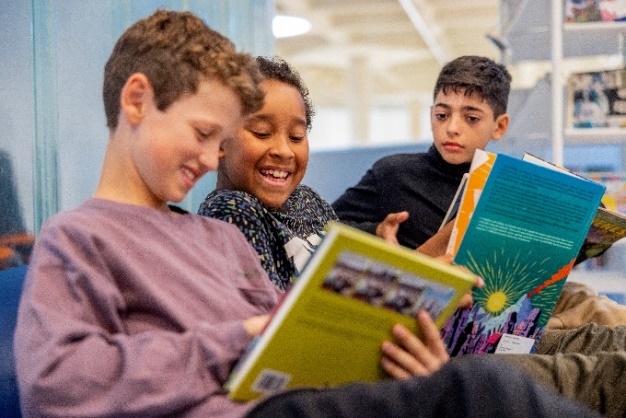 Fordel emnerne mellem jer og læs
Find 2-3 fagbøger om jeres dyr
Vælg 3 kopier fra bøgerne 
		  	   	Post-it
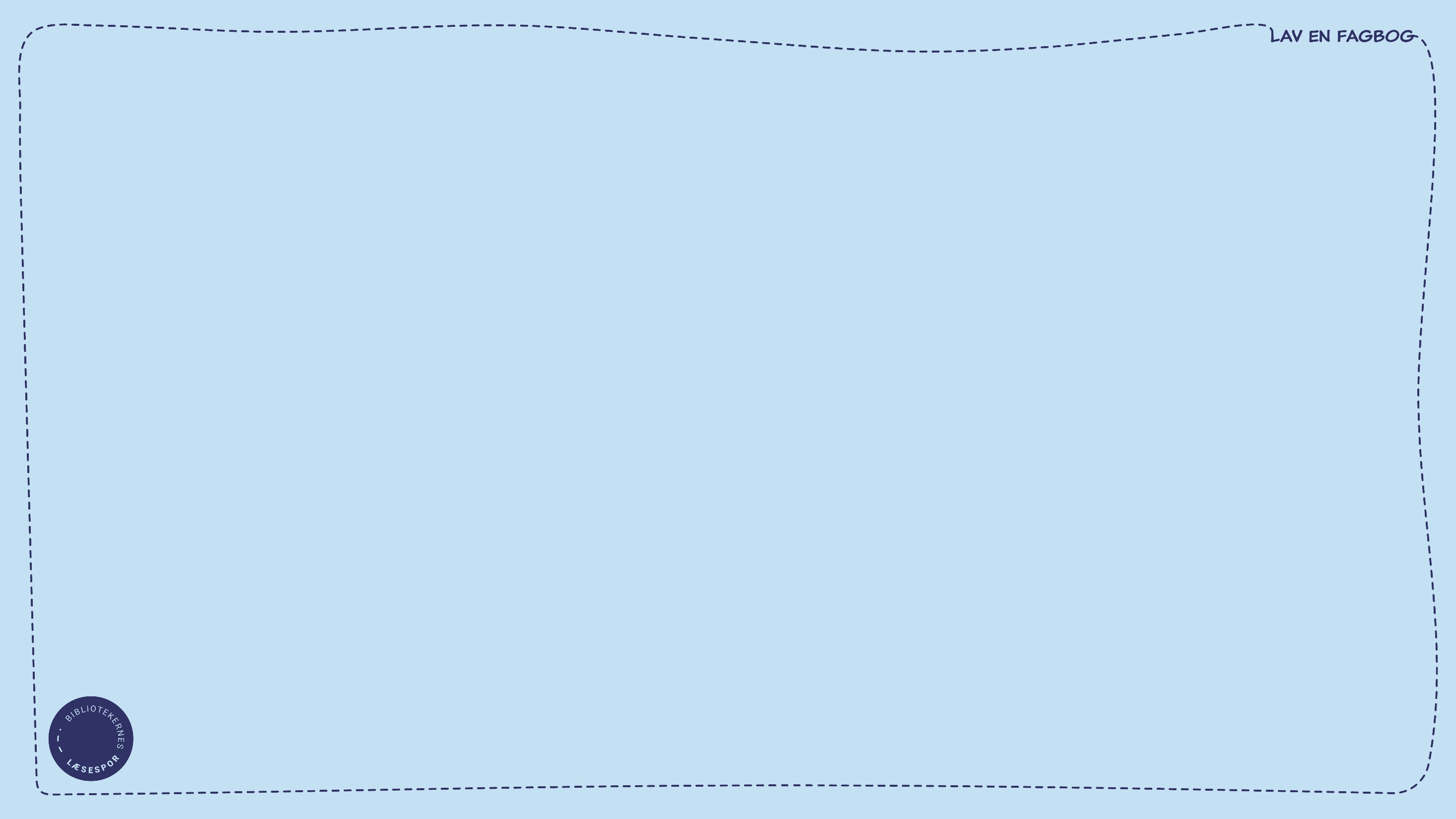 Alle skal være i gang
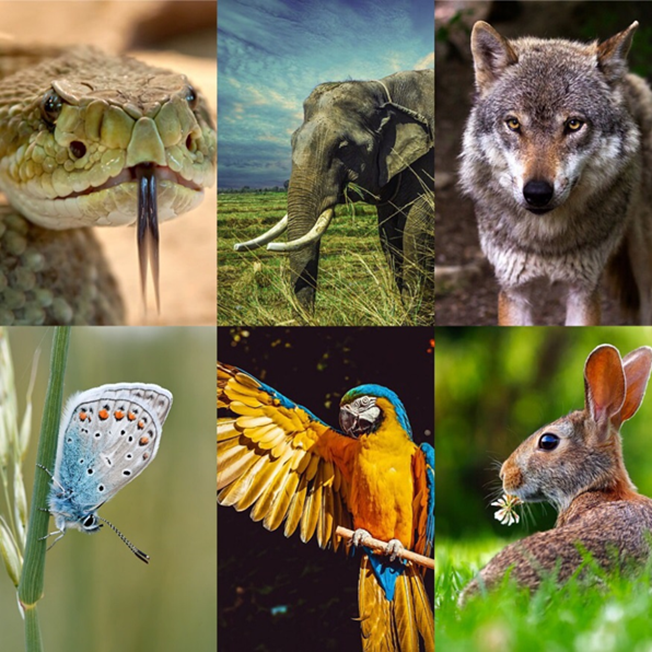 Det er en god idé at skiftes til at: 

Læse/finde informationer
Skrive
Tegne
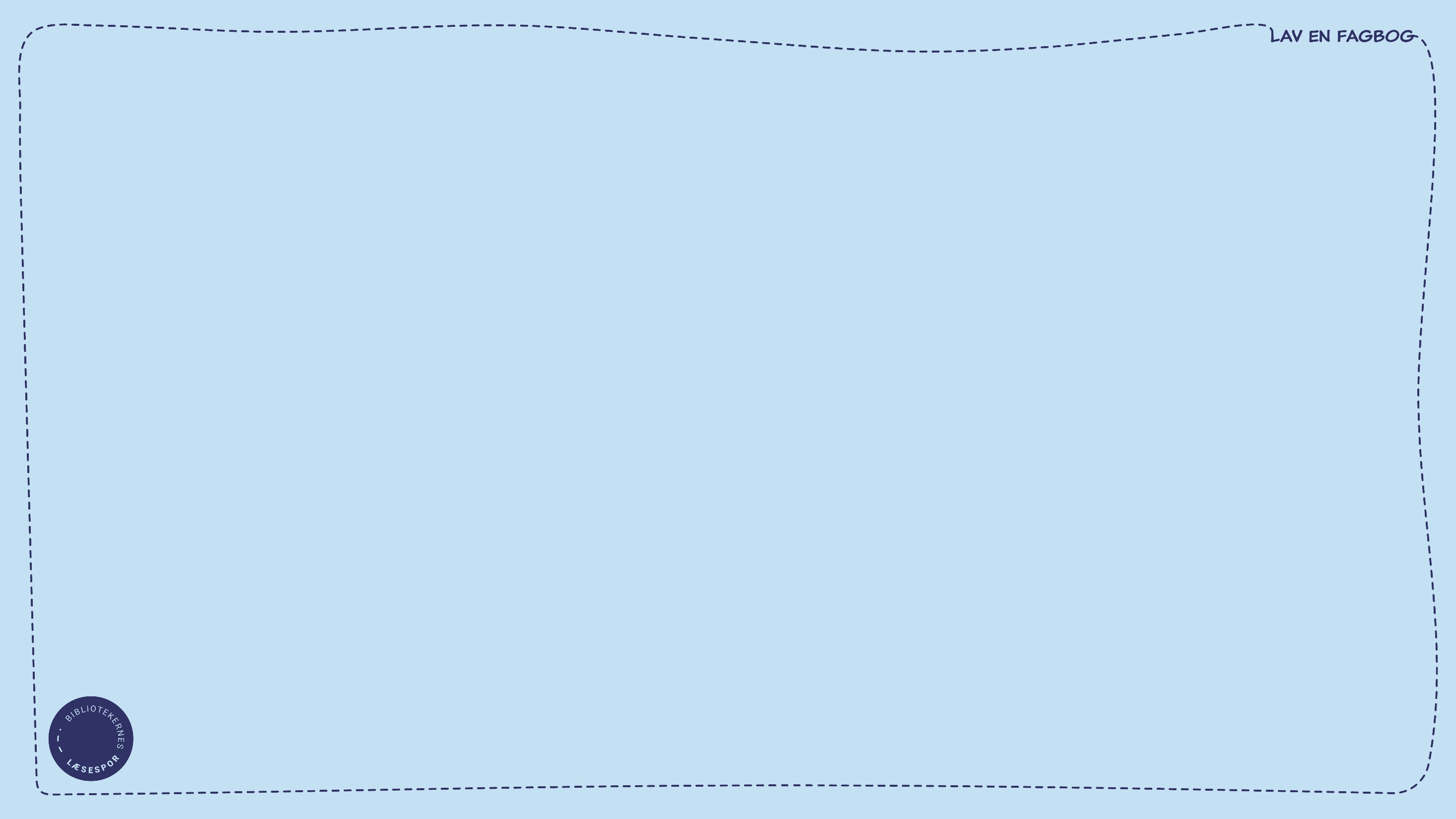 Måske har I lavet dette tankekort 
på skolen?
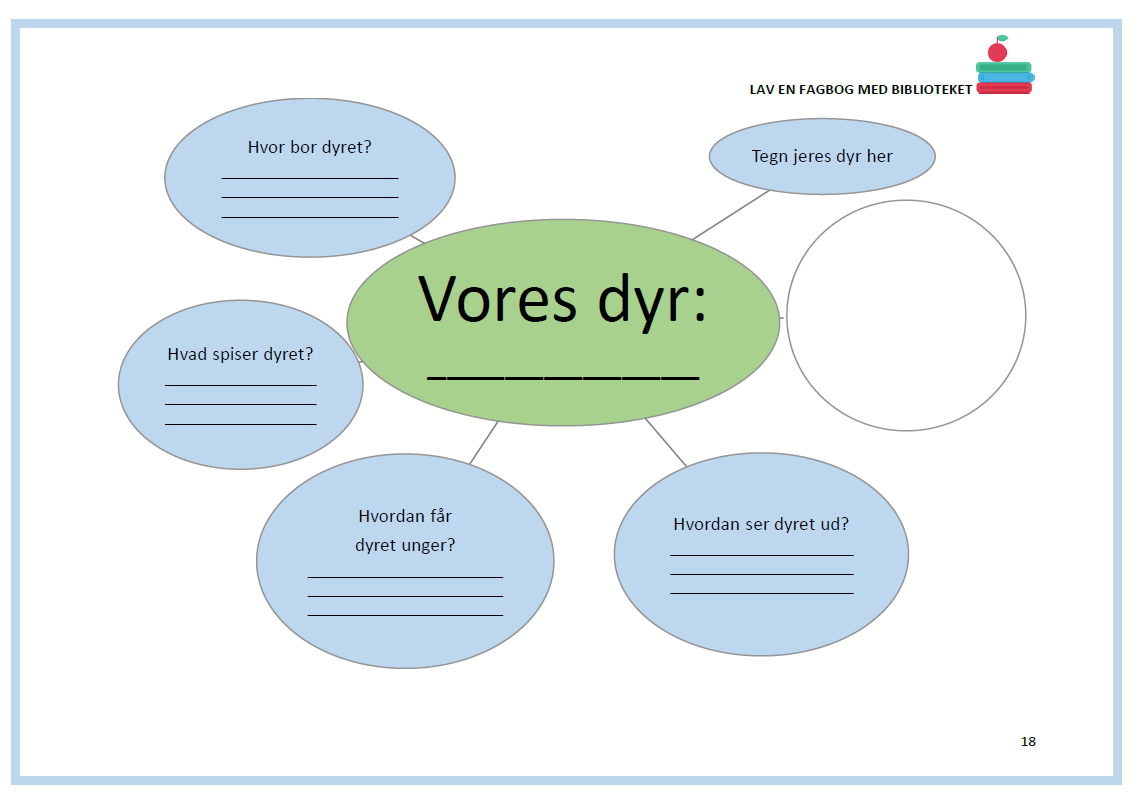 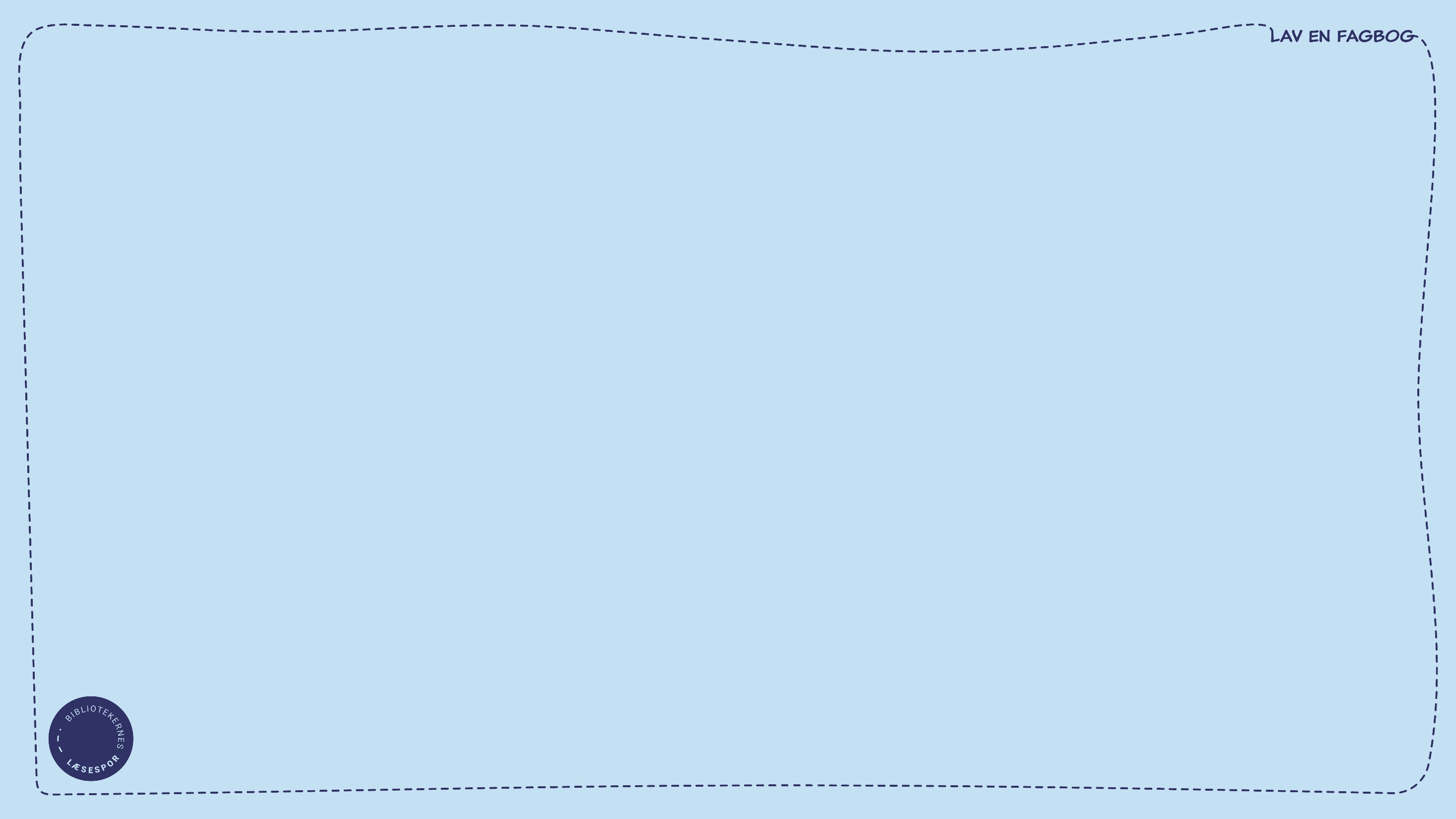 Fagbog
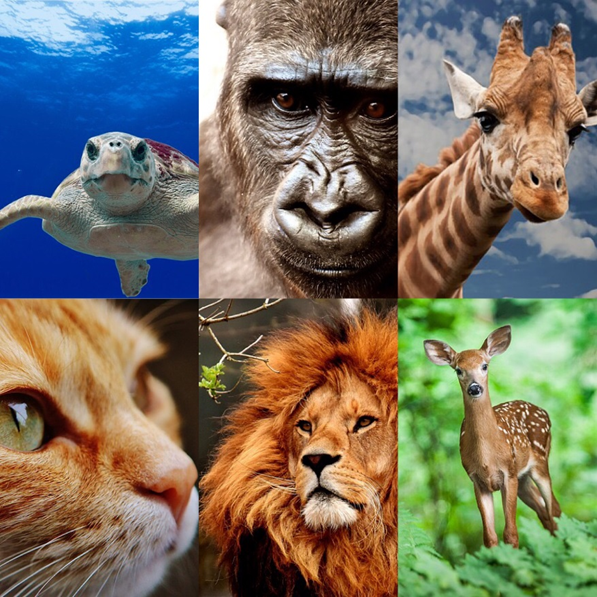 Forside
Indholdsfortegnelse
Overskrifter
Billeder/tabeller
Stikord
Litteraturliste
Bagside